My first Solver
Optimization for ML
The “best” Linear Classifier
2
Final Form of C-SVM
3
Use Calculus for Optimization
4
Use Calculus for Optimization
5
Method 2: Perform (sub)gradient descent
Recall that direction opposite to gradient offers steepest descent
Gradient Descent (GD)
6
Choose step length carefully else may overshoot the global minimum even with great initialization
Move opposite to the gradients
Also, initialization may affect result
Our initialization was such that we converged to a local minimum
This time initialization was really nice!
With convex fns, all local minima are global minima and can afford to be less carefull with initialization
Still need to be careful with step lengths otherwise may overshoot global minima
Global minimum
Behind the scenes in GD for SVM
7
So gradient descent, although a mathematical tool from calculus, actually tries very actively to make the model perform better on all data points
Stochastic Gradient Method
8
Do we really need to spend so much time on just one update?
Initially, all we need is a general direction in which to move
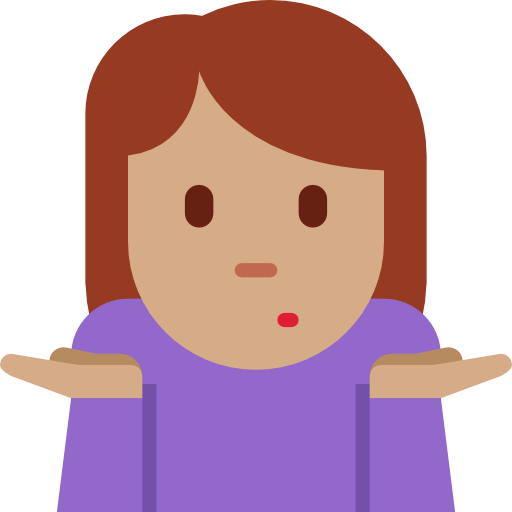 Especially in the beginning, when we are far away from the optimum!
No, SGD gives a cheaper way to perform gradient descent
Mini-batch SGD
9
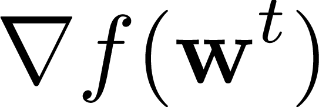 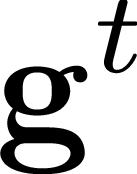 Coordinate Descent
10
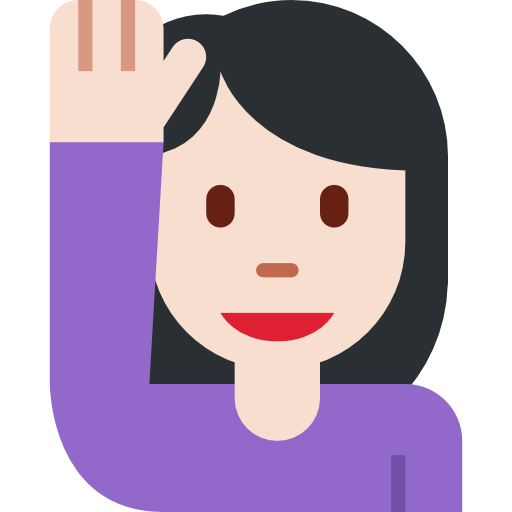 Sometimes we are able to optimize completely along a given variable (even if constraints are there) – called coordinate minimization (CM)
Constrained Optimization
11
Let us see how to handle multiple constraints and equality constraints
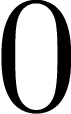 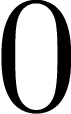 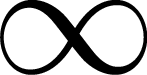 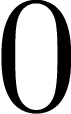 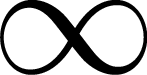 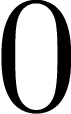 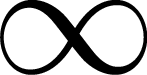 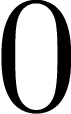 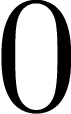 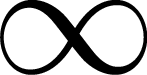 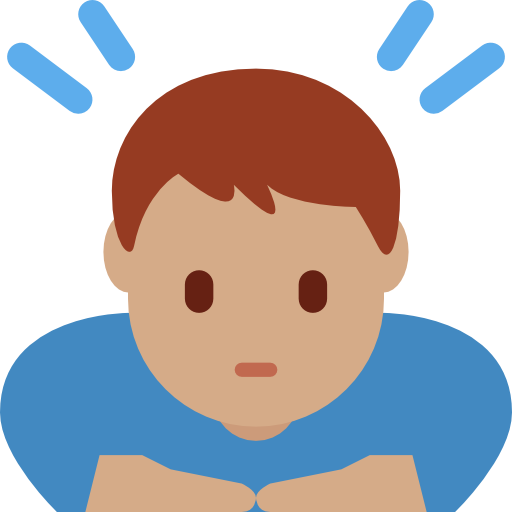 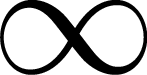 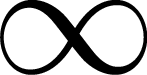 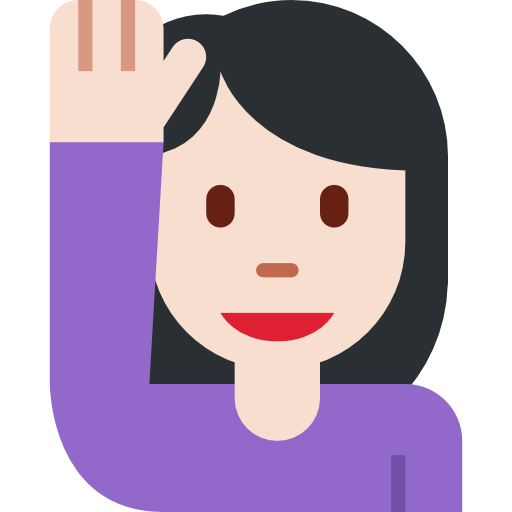 A few Cleanup Steps
12
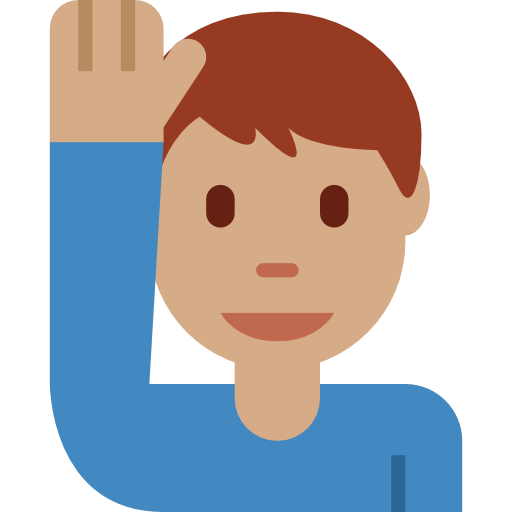 These new variables are called dual variables or sometimes even called Lagrange multipliers
The Lagrangian
13
This is just a nice way of rewriting the above problem
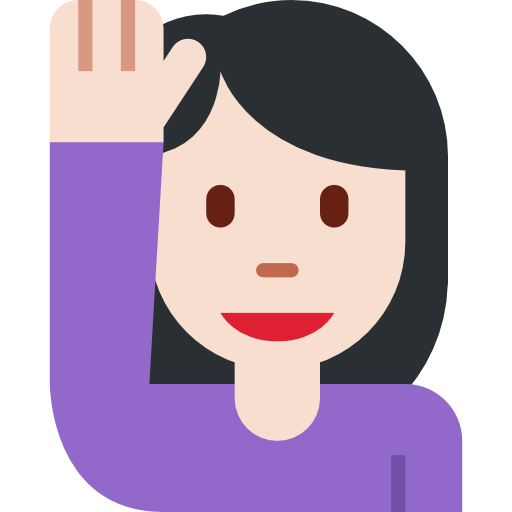